Имя существительное как часть речи. Постоянные и непостоянные признаки имен существительных.
Выполнила Васильева Е. В.
Учитель начальных классов гимназии № 664 г. Санкт-Петербурга
Цели урока:
1.Развитие умения самостоятельно извлекать информацию из текста, обобщать и делать выводы на основе.

2.Развитие умений находить в тексте имена существительные, выявлять их признаки, определять их роль в предложении и тексте.
Проверь себя:
Сердце, утюг, щека, ежевика, сумма, тростник, водомерка, искусство, трос, егерь, лестница, наполнение, орех, ежиха.
водомерка     (сущ.)
Слово – главный работник в языке.

В предложении каждое                               слово 
выполняет свою синтаксическую роль.
Имя существительное
Роль имен существительных в речи
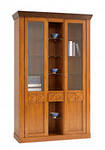 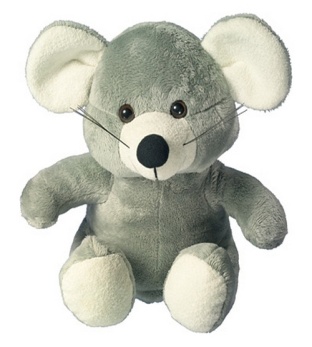 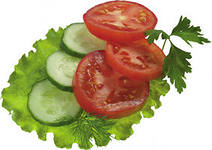 Признаки имен существительных:
Непостоянные: 

Число.
Постоянные: 

Одушевленность; 
Род.
Проверь себя:
Одуш.
Неодуш.
избушка – ж. р., ед. ч.
лес – м. р., ед. ч.
земля – ж. р., ед. ч.
свет – м. р., ед. ч.
окно – ср. р., ед. ч.
крыша – ж. р., ед. ч.
труба – ж. р., ед. ч.
кирпичи – м. р., мн. ч.
забор – м. р., ед. ч.
ворота – мн. ч.
сарай – м. р., ед. ч.
охотник- м.р., ед.ч.
Емеля – м.р., ед.ч.
внучок - м.р., ед.ч.
Гришутка - м.р., ед.ч.
Член предложения
Имя существительное в роли главных и второстепенных членов предложения.


Морфологический разбор имени существительного.
Итог урока
По какому плану повторяли имя существительное?

Запишите ключевые слова на основе этого плана.


Домашнее задание: дид. мат., упр. 58, учебник, упр. 105, устно.